Uzależnienia
Uzależnienie to silne pragnienie zażywania substancji psychoaktywnej bądź wykonywania jakiejś czynności, zdobywanie jej w wystarczającej ilości i silna skłonność do wznowienia zażywania po przerwie w zażywaniu.  Uzależnienie jest chorobą, która ma szkodliwy wpływ na funkcjonowanie fizyczne, psychiczne i społeczne.
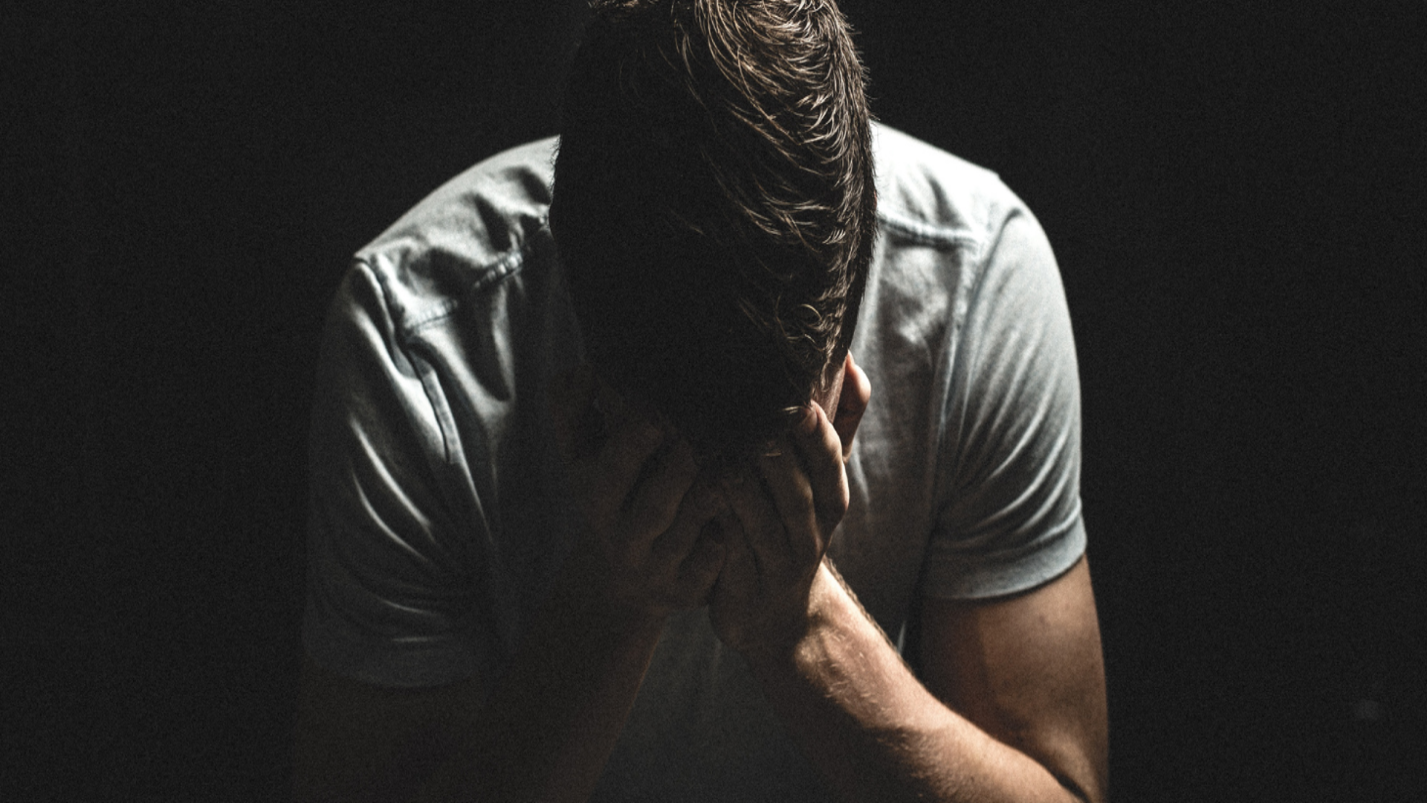 Wyróżniamy uzależnienie psychiczne i fizyczne: 

uzależnienie fizjologiczne – zwane też czasem fizycznym, to nabyta silna potrzeba stałego zażywania jakiejś substancji, odczuwana jako szereg dolegliwości fizycznych, np. bóle, biegunki, uczucie zimna, wymioty, drżenia mięśni, bezsenność. Zaprzestanie jej zażywania (odstawienie) prowadzi do wystąpienia zespołu objawów, które określa się jako zespół abstynencyjny. W leczeniu uzależnienia fizjologicznego stosowana jest detoksykacja, czyli odtrucie. 

uzależnienie psychiczne – to stan emocjonalny nieodpartej chęci zażywania substancji uzależniającej, albo dla jej pozytywnego skutku działania, albo w celu uniknięcia negatywnych skutków związanych z odstawieniem.
Najczęstszymi używanymi substancjami uzależniającymi są: 
alkohol, 
narkotyki, 
tytoń.
Uzależnienie od alkoholu, czyli alkoholizm, jest chorobą, która zaczyna się i rozwija niezauważalnie bez świadomości zainteresowanej osoby. Polega na niekontrolowanym piciu napojów alkoholowych i może doprowadzić do przedwczesnej śmierci. Powoduje zaburzenia i dysfunkcję różnych układów. Zaburzenia spowodowane nadużyciem alkoholu to m.in. zaburzenia czucia w kończynach, nerwobóle, bolesny ucisk nerwów, osłabienie, bóle mięśniowe. W skrajnych przypadkach mogą wystąpić niedowłady, a nawet porażenia.
Alkoholizm
Nadużywanie alkoholu może spowodować: 

uszkodzenie wzroku, 
padaczkę alkoholową, 
dysfunkcje układu pokarmowego, 
marskość wątroby, 
przewlekłe lub ostre stany zapalne trzustki, 
schorzenia układu sercowo-naczyniowego, takie jak nadciśnienie, kardiomiopatie, arytmie i udary mózgowe, 
zaburzenia funkcji seksualnych, 
zahamowanie funkcji układu odpornościowego, co manifestuje się zwiększoną wrażliwością na choroby zakaźne, zapalenie płuc, gruźlicę czy nawet raka, prowadzi do niewydolności nerek, zaburzeń hormonalnych, zmian skórnych, 
niedobór witamin, 
utratę tzw. pierwiastków śladowych (m.in. magnezu, wanadu, krzemu itd.), 
przewlekłe zapalenia błony śluzowej tchawicy i oskrzeli prowadzące do zwiększonej podatności na choroby układu oddechowego, 
występowanie porodów niewczesnych i przedwczesnych oraz poronień samoistnych.
Zjawisko narkomanii ma charakter społeczny. Dotyczy ono zarówno dzieci (w tym noworodków), jak i dorosłych. Długotrwałe przyjmowanie narkotyku prowadzi do ruiny całego ustroju. 

Narkomani na skutek zmniejszonej odporności częściej zapadają na choroby (gruźlicę, padaczkę, AIDS). Matki-narkomanki mają przedwczesne i skomplikowane porody, a u noworodków mogą wystąpić objawy głodu narkotycznego. Dzieci te są często opóźnione w rozwoju fizycznym i psychicznym. 

Zażywanie narkotyków wpływa negatywnie na wiele układów w organizmie oraz wątrobę i skórę.
Narkomania
Układ krążenia
Wśród najczęstszych schorzeń w obrębie układu krążenia spowodowanych zażywaniem narkotyków należy wymienić: 
zaburzenia rytmu serca, 
niedokrwienie mięśnia sercowego (łącznie z zawałem), 
nadciśnienie tętnicze,
kardiomiopatie, 
tętniaki. 

Układ nerwowy
Do najczęstszych konsekwencji uzależnienia należą zmiany w móżdżku. Przejawiają się one: 
zaburzeniem koordynacji ruchowej, 
oczopląsem, 
drżeniem mięśniowym, 
dysmetrią. U osób przyjmujących substancje psychoaktywne często pojawiają się również neuropatie obwodowe. Powstają one zazwyczaj w wyniku równoczesnego działania kilku czynników – toksycznego działania substancji uzależniającej, niedoborów pokarmowych, ucisku na nerwy obwodowe.
Układ oddechowy
przewlekły nieżyt oskrzeli, 
utrudnienie wymiany gazowej w pęcherzykach płuc przejawiające się bólem w klatce piersiowej,
pneumokokowe zapalenie płuc, 
rak płaskonabłonkowy, drobnokomórkowy, 
gruczolak płuc.

Układ wydzielania wewnętrznego
U osób uzależnionych od substancji psychoaktywnych zaburzenia wydzielania wewnętrznego są spowodowane wpływem tych substancji na neuroprzekaźnictwo w ośrodkowym układzie nerwowym i wydzielanie hormonów przysadki mózgowej. Do najczęściej odnotowywanych zaburzeń zalicza się:
brak miesiączki, 
hipogonadyzm z opóźnionym dojrzewaniem, 
niepłodność, 
impotencja, 
zwiększone wydzielanie hormonów tarczycy, 
obniżenie stężenia testosteronu, 
spadek ruchliwości plemników.
Układ mięśniowo-szkieletowy
Zażywanie narkotyków powoduje niezwykle groźne zmiany, przede wszystkim: 
martwicę mięśni poprzecznie prążkowanych (przejawia się nadwrażliwością mięśni na dotyk, bólami mięśni, podwyższoną temperaturą, obniżonym ciśnieniem krwi, sennością), 
kostniejące zapalenie mięśni (uszkodzone włókna mięśniowe sukcesywnie zastępowane są przez złogi wapnia), 
zapalenie kręgów (szczególnie lędźwiowych), stawów (przede wszystkim krzyżowo – biodrowych)

Wątroba
Zażywanie substancji psychoaktywnych powoduje szereg zmian histopatologicznych. Do najczęstszych problemów dotykających osoby uzależnione należy zaliczyć: 
wirusowe zapalenie wątroby typu A, 
zapalenie wątroby typu B (w przypadkach ostrych zatruć przeradza się w marskość; ponadto może prowadzić do rozwoju raka), 
wirusowe zapalenie wątroby typu C (w około 50% przypadków przyjmuje postać przewlekłą; jest również przyczyną raka wątroby).
Skóra
Uszkodzenia skóry spowodowane iniekcjami dożylnymi należą do bardzo częstych zmian występujących u osób zażywających substancje psychoaktywne tą drogą. Wśród nich wymienić należy: 
zakażenia bakteryjne skóry (ropnie, czyraki), 
zmiany grzybicze, 
zapalenie tkanek okołopaznokciowych, 
choroby pasożytnicze skóry (świerzb, wszawica), 
zmiany skórne w postaci wyprysku z brunatnymi przebarwieniami, z tendencją do powstawania owrzodzeń.
Palenie tytoniu to nie tylko uzależnienie farmakologiczne, ale przede wszystkim nawyk o charakterze behawioralnym, psychologicznym i społecznym. Palenie tytoniu, niestety nadal pozostaje olbrzymim problemem społecznym w Polsce. Liczne badania światowe wykazały związek przyczynowo-skutkowy pomiędzy paleniem tytoniu a rozwojem chorób. Wynik ten nie jest zaskakujący w świetle wiedzy na temat składu dymu tytoniowego. W dymie tytoniowym znajduje się ponad 4000 różnych substancji, wiele o działaniu toksycznym, mutagennym (uszkadzającym DNA), taratogennym (uszkadzającym płód), kancerogennym (powodującym rozwój nowotworów). Substancje te znajdują się w dwóch frakcjach dymu: gazowej oraz cząsteczkowej, zawieszonej w wodzie tworzącej tzw. ciała smołowate. Niektóre z nich działają jedynie miejscowo w jamie ustnej, drogach oddechowych, podczas gdy inne, po wchłonięciu do układu krążenia, wywierają działanie na większość tkanek i organów człowieka. 
Do najważniejszych składników dymu tytoniowego należą: 
nikotyna, 
substancje smołowate (rakotwórcze), 
substancje drażniące, 
tlenek węgla.
Uzależnienie od tytoniu
Zdrowotne powikłania wynikające z palenia papierosów mieszczą się w trzech podstawowych grupach schorzeń: 
nowotworach, 
chorobie wieńcowej serca, 
niewydolności płuc. 
Wśród nich wymienić należy: nowotwory złośliwe płuc, nowotwory jamy ustnej, gardła, przełyku, krtani, chorobę wieńcową serca. 
Innymi układami i narządami, szczególnie podatnymi na szkodliwe działanie palenia tytoniu są: układ krwionośny, oddechowy, pęcherz moczowy, trzustka, nerki, żołądek. 

Każdy wypalony papieros skraca życie o 5,5 minuty. 
Palenie tytoniu bardzo niekorzystnie wpływa na płód. 
Palenie bierne jest tak samo szkodliwe jak aktywne.
rzuć palenie od razu gdy tylko postanowisz to zrobić. 
nie przejmuj się negatywnymi odczuciami, to Twój organizm przezwycięża skutki palenia, znikną one w ciągu tygodnia
bądź zajęty w ciągu kilku pierwszych dni
wyrzuć wszystkie popielniczki, zapalniczki, zapałki, paczki papierosów
pij dużo wody, popijaj ją podczas pracy
bądź aktywny ruchowo, pomoże Ci to się rozluźnić
pieniądze zaoszczędzone na papierosach wydaj na coś, co Ci sprawia przyjemność
unikaj przechodzenia koło miejsc, w których zwykle kupowałeś papierosy
nie wykorzystuj sytuacji kryzysowych, aby zapalić, gdyż jeden papieros pociąga za sobą następne
nie martw się, że utyjesz, uważaj po prostu na dietę, nie wszyscy byli palacze tyją
ciesz się z każdego dnia bez papierosa, bo to dobra wiadomość dla Twojego zdrowia i zdrowia Twoich bliskich
Jak rzucić palenie?
Uzależnienia behawioralne(czynnościowe) - związane z utrwalonym, wielokrotnym powtarzaniem określonej czynności w celu uzyskania takich stanów emocjonalnych jak przyjemność, euforia, ulga, uczucie zaspokojenia.
Nadmierne przywiązanie do smartfonów (SPA, ang. smartphone addiction), potocznie nazywane fonoholizmem, jest definiowane jako nieprawidłowy, dysfunkcjonalny sposób korzystania z telefonu komórkowego. Kiedy mamy do czynienia z fonoholizmem i jakie zmiany w naszym mózgu może powodować nadmierne korzystanie z telefonu?
Beata Pawłowska (Katedra i Klinika Psychiatrii Uniwersytetu Medycznego w Lublinie) oraz Emilia Potembska (Samodzielny Publiczny Szpital Wojewódzki im. Jana Bożego w Lublinie) tłumaczą, że możemy mówić o uzależnieniu, jeżeli w ostatnich 12 miesiącach u danej osoby pojawiło się co najmniej 5 z wymienionych niżej objawów:
silne pragnienie korzystania z telefonu, prowadzenia rozmów czy wysyłania wiadomości oraz stałe myślenie o tych czynnościach;
większa częstotliwość i czas rozmów telefonicznych oraz wysyłania wiadomości;
prowadzenie dłuższych rozmów i wysyłania wiadomości, niż się uprzednio planowało;
powtarzające się, nieskuteczne próby zaprzestania lub ograniczenia ilości rozmów czy wysyłania wiadomości;
występowanie objawów abstynenckich podczas prób zaprzestania lub ograniczania czasu rozmów, takich jak: niepokój, lek, depresja;
problemy finansowe, zawodowe, rodzinne i społeczne spowodowane korzystaniem z telefonu komórkowego;
okłamywanie rodziny i znajomych w celu ukrycia kosztów oraz czasu poświęconego na rozmowy telefoniczne i wysyłanie wiadomości;
używanie telefonu jako ucieczki przed prawdziwymi problemami lub w celu poprawienia złego samopoczucia.
Fonoholizm
Zmiany w obszarze mózgu
Naukowcy z Niemiec zaobserwowali u osób uzależnionych od telefonów ubytek w istocie szarej mózgu. Badania rezonansem magnetycznym wykazały u nich również obniżoną aktywność w wybranych rejonach mózgu. Podobne zmiany zaobserwowano w mózgach osób uzależnionych od narkotyków.
Substancja (istota) szara to skupisko ciał komórek nerwowych, wspólnie z substancją białą budujące ośrodkowy układ nerwowy. Tworzy ona regiony odpowiedzialne za kontrolę mięśni, postrzeganie zmysłowe (wzrok, słuch, etc.), emocje, mowę, podejmowanie decyzji i samokontrolę.
Psychiatrzy z uniwersytetu w Heidelbergu obserwowali 48 osób, przy czym 22 z nich miało zdiagnozowane SPA. Lekarze zauważyli, że uzależnienie od telefonów fizycznie zmienia kształt i rozmiar ludzkiego mózgu. Wymienili trzy rejony, w których nastąpił ubytek istoty szarej: lewej wyspie przedniej, dolnej korze skroniowej i korze parahipokampowej. Ubytki w wyspie przedniej już wcześniej zaobserwowano u ludzi uzależnionych od alkoholu czy narkotyków. Według autorów badania, uzyskali oni pierwszy bezpośredni dowód związku nadużywania telefonów komórkowych z fizycznymi zmianami w mózgu.
Jak wskazano w raporcie, „biorąc pod uwagę powszechność i stale rosnącą popularność smartfonów, nasze badanie stawia pod znakiem zapytania przekonanie o zupełnej nieszkodliwości tych urządzeń, przynajmniej u osób potencjalnie najbardziej narażonych na uzależnienie od nich, w tym przede wszystkim dzieci”.
Dane statystyczne dotyczące korzystania z telefonów komórkowych
Fundacja Dbam o Mój Z@sięg zebrała dane na temat nałogowego korzystania z telefonów komórkowych przez polską młodzież szkolną. Ogólnopolskie badania przeprowadzono w ponad 600 szkołach wśród 22 086 uczniów szkół podstawowych, gimnazjów oraz szkół ponadgimnazjalnych w wieku 12-18 lat. Dodatkowo badaniem objęto 3472 nauczycieli.
Poniżej kilka szczególnie interesujących danych w kontekście ilości i częstotliwości korzystania z telefonów przez młodzież. Z danych wynika, że:
84,2% uczniów używa smartfonów podczas przerw lekcyjnych.
33% uczniów przyznaje, że używanie telefonów w szkole wywołało problemy.
26,9% uczniów przyznaje, że korzystanie z telefonu sprawia, że mają mniej czasu na naukę.
38,6% uczniów często zerka na telefon, żeby zobaczyć, czy przypadkiem „ktoś nie napisał”.
32,7% uczniów czuje niepokój, kiedy nie ma telefonu pod ręką.
45,8% młodzieży stara się mieć telefon przy sobie zawsze – również kiedy zasypia i kiedy wstaje.
Z danych wynika, że 86,6% dzieci w wieku 7-8 lat ma swoje telefony i regularnie z nich korzysta. 92,4% z nich ma dostęp do Internetu.
Zaburzenia odżywiania – anoreksja, bulimia
Zakupoholizm
Hazard
Pracoholizm
Obsesja gromadzenia
Nałogowe uprawianie sportu
Bigoreksja (nadmierna dbałość o tężyznę fizyczną)
Inne zaburzenia behawioralne
https://www.uzaleznieniabehawioralne.pl/zakupoholizm/prawdziwe-historie-zakupoholizm/w-sidlach-zakupow-online-historia-magdy/
https://www.uzaleznieniabehawioralne.pl/zaburzenia-odzywiania/
https://www.uzaleznieniabehawioralne.pl/inne-uzaleznienia/
Strony internetowe
Dziękuję za uwagę!